科镁电话录音仪
（本说明书适用于 COME800-02A/04A/08A/08C/16C）
说
明
书
广州市科镁电子有限公司
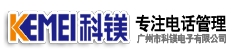 电话管理第一品牌
http://www.gzkm.cn
前  言

			欢迎使用科镁电话录音仪，非常感谢您选择了我们的产品。请您在使用本产

品前，详细阅读我们的使用说明，这能有助于您更好的使用本系统。

	本产品由广州市科镁电子有限公司（以下简称：科镁公司）版权所有，保留

一切权利，未经科镁公司许可，任何单位、个人不得以任何借口擅自摘抄、复制

本书的部分或全部内容，并不得以任何的形式、途径传播。

	如果产品版本升级或其他原因，本手册内容就有可能变更。科镁公司保留在

没有任何通知或者提示的情况下对本手册的内容进行修改的权利。本书仅作为使

用指导，科镁公司尽力在本书中提供准确的信息，但并不确保本书内容完全没有

错误，本书中的所有陈述、信息和建议也不构成任何明示或暗示的担保。

	《科镁电话录音仪  ——说明书》将会详细地指导您如何通过安装硬件和软

件及设置与进行使用。

		资料获取方式、技术支持及资料意见反馈：

	您可以通过科镁官网：www.gzkm.cn 获取最新的产品资料。

	如果您在使用过程中遇到产品的任何问题，或者是有什么意见要向我们反馈

的，可以通过以下方式联系我们：

	公司电话：400-700-4800
技术热线 1：手机：13719389768
QQ：120580899
2
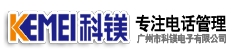 电话管理第一品牌
http://www.gzkm.cn
目
录
一、产品介绍 .......................................................................................................................................4
二、产品安装 .......................................................................................................................................5
	1.前面板视图.....................................................................................................................................5
	2.后面板视图.....................................................................................................................................5
	3.电话线和录音仪连接.....................................................................................................................5
	4.接通电源.........................................................................................................................................5
	5.开始录音.........................................................................................................................................6
三、通过 WEB 管理录音仪................................................................................................................6
	3.1、使用前测试...............................................................................................................................6
	3.2、登录系统...................................................................................................................................7
	3.3、通道状态...................................................................................................................................7
	3.4、录音查询...................................................................................................................................8
	3.5、批量下载录音...........................................................................................................................8
	3.6、  批量删除录音 .........................................................................................................................9
	3.7、通道设置.................................................................................................................................10
	3.8、录音设置.................................................................................................................................11
	3.9、修改时间.................................................................................................................................11
	3.10、修改 IP 地址 .........................................................................................................................12
	3.11、修改密码...............................................................................................................................12
	3.12、插件下载...............................................................................................................................13
四、语言切换 .....................................................................................................................................14
五、声控录音界面切换 ....................................................................................... 错误!未定义书签。


















		3
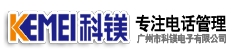 电话管理第一品牌
http://www.gzkm.cn
一、产品介绍


本产品为新一代嵌入式录音系统，特点如下：

1.   嵌入式架构,不需要计算机,接上电源即可工作,方便可靠,防病毒。

2.   C 系列内置 500G 硬盘，超大容量存储录音，最大支持 2T 硬盘扩容。A 系列内置 4G TF 卡,

	最大支持 32G TF 卡。

3.   自动记录来电、去电、未接号码、通话时间、通话内容等通话信息。

4.   独特的音量自动增益控制（AGC）技术，确保通话双方音量平衡，语音清晰。

5.   独特的 DSP 算法，确保主叫号码（DTMF/FSK）和 DTMF 按键准确接收。

6.   .硬件采用 8 倍压缩录音存储，节省存储空间。 4G 容量即可保存 1100 多个小时的录音记录。

7.   自动检测存储容量，空间将满时可自动清理录音文件，支持长时间循环录音。

8.   安装录音管理中心系统后，通过局域网、互联网（INTERNET）。

9.   实时监控电话录音仪各通道的线路状态、来电去电号码、通话时间等。

10. 对选定的通道实时监听  对所有电话记录按条件进行查询、播放，添加备注。

11. 将录音文件和通话信息同步或定时传送到计算机上保存。

12. 一台录音主机可以同时注册多位使用者，管理员可以预先设定每位使用者的操作权限。

13. 可选录音管理客户端（C/S）或浏览器查询（B/S）方式查询管理通话记录。

14. 独立式录音仪支持分布式多地点安装部署，通过中心管理录音系统联网集中监控管理。




























		4
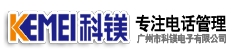 电话管理第一品牌
http://www.gzkm.cn
二、产品安装



1.前面板视图



















2.后面板视图



















3.电话线和录音仪连接


		若您的机房有配线架，从配线架上并联出一条电话线做成电话水晶头插入录音仪上即完
成，录音仪与电话机保持并联。


4.接通电源


	用随机附带的电源线接通录音仪的电源后，前面板上的绿色电源指示灯即点亮，表示电源
已经接通。运行指示灯在接通电源约 3 分钟后开始闪烁，表示系统已经启动好，可以开始录音
了。





			5
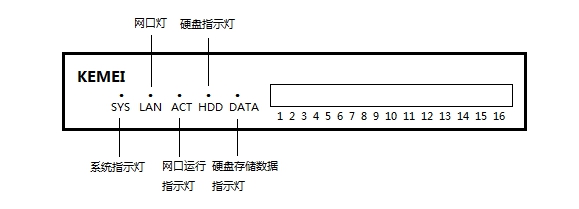 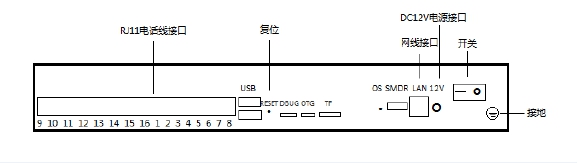 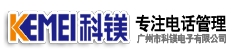 电话管理第一品牌
http://www.gzkm.cn
5.开始录音


	假设第 1 路已经连接好话机，接通电源后，
	若该话机没有摘机，则 1 号连接指示灯为红色；
	该话机摘机后，则 1 号连接指示灯会闪烁。
	运行指示灯开始闪烁后，表示系统已经启动好，连接上录音仪的电话的通话内容就都被录
下来了。


三、通过 WEB 管理录音仪



3.1、使用前测试


将录音仪接上网线与电脑保持在同一个局域网，打开录音仪电源，30 秒后系统启动完成；
测试一下从这台电脑到录音仪是否能 ping 通，点击电脑桌面左下角的---开始—运行，
输入 ping 192.168.0.230 –t  确定，如下图所示：














如下出现下图表示网络已经连通。



























		6
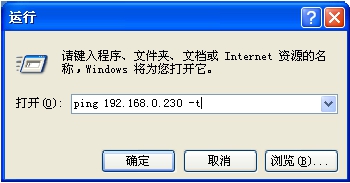 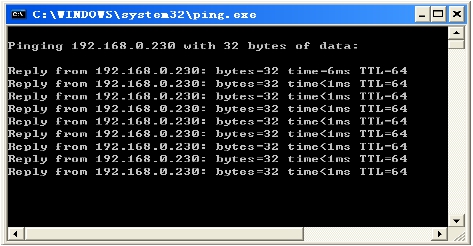 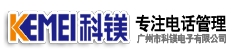 电话管理第一品牌
http://www.gzkm.cn
3.2、登录系统


建议用户使用 IE8 以上版本，或者使用 360 浏览器极速模式，打开 IE，输入录音仪的 IP 地址，
例如
输入用户名：admin 密码:admin
可选择记住帐号和密码：
http://192.168.0.230
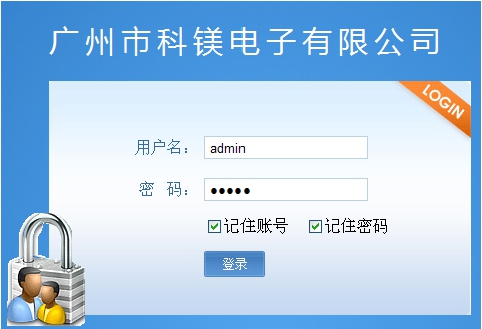 3.3、通道状态


登录后，默认显示各通道的状态：































	7
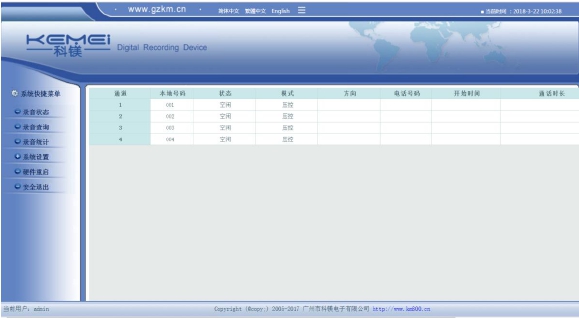 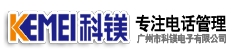 电话管理第一品牌
http://www.gzkm.cn
3.4、录音查询


用户可以根据时间段，本地号码，通道号，来电，去电，电话号码，及通话时长进行查询录音，
点击播放按钮立即放音。




























3.5、下载录音


对个别重要的录音可以下载到本地电脑，点击下载的按键，会弹出来提示保存录音的路径，选
择好保存路径之后点保存即可，下载下来的录音格式是 MP3，可以直接使用播放器播放。




























	8
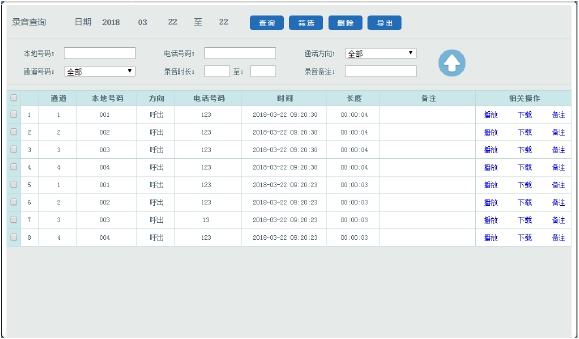 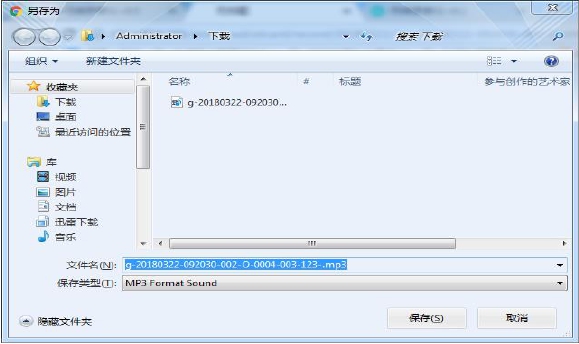 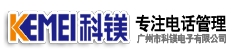 电话管理第一品牌
http://www.gzkm.cn
3.6、  删除录音


	对于一些无用的录音文件，选择后可以删除，支持多选，删除密码为登陆密码。




























3.7、记录导出


		查询到的结果可以导出到 Excel 表格，点击导出，选择好保存路径点保存。
































			9
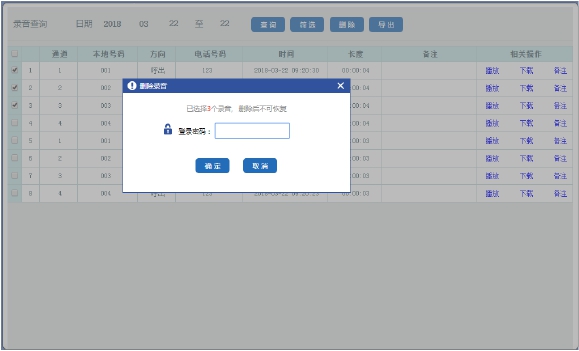 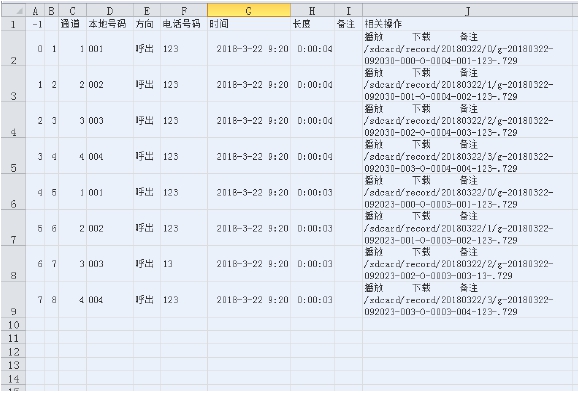 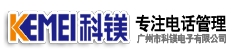 电话管理第一品牌
http://www.gzkm.cn
3.8、录音统计


	点击录音统计，可以根据选择的日期统计总的通话次数，累计时长，平均时长，统计结果可导出到 Excel
表格。



























3.9、通道设置


		进入系统后，选择系统设置—通道设置，在通道后面备注里可以注明该通道是哪位用户在
使用，方便管理。






























			10
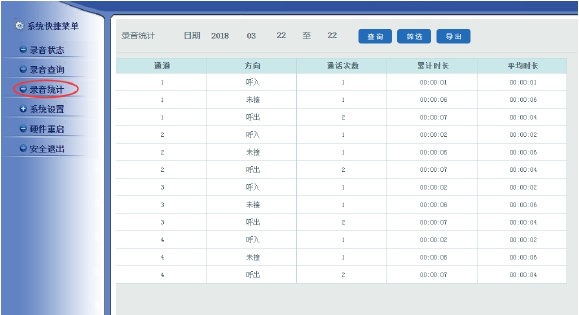 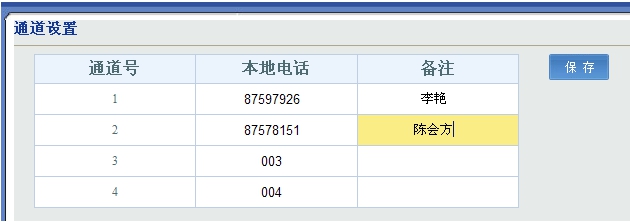 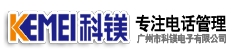 电话管理第一品牌
http://www.gzkm.cn
3.10、录音设置


		电话机录音默认为压控；对讲机，拾音器，窗口对讲录音时应设为声控；应用到当前通
道表示只修改这一个通道为声控。
































3.11、修改时间


	录音仪硬件自带时钟，通过这里可以调整时间。


























			11
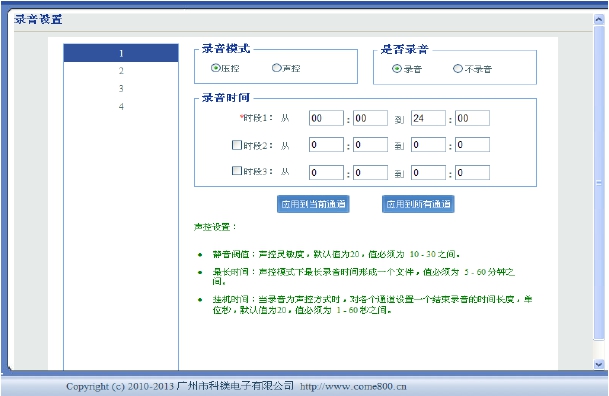 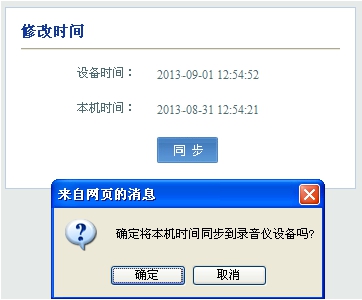 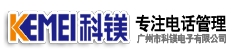 电话管理第一品牌
http://www.gzkm.cn
3.12、修改 IP 地址


		用户可以自行修改录音仪的 IP 地址以适应当地网络。修改 IP 后需要重新启动设备，请牢记修改后的
IP 地址（建议新的 IP 地址用标签贴在录音上）

























3.13、修改密码


	此密码为登录时的密码，需要牢记修改后的密码。

































			12
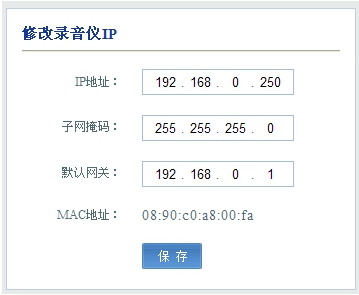 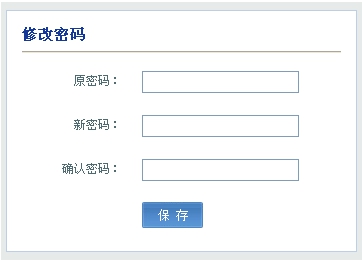 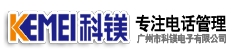 http://www.gzkm.cn
电话管理第一品牌


3.14、用户管理


		点击左边的用户管理，点击新增可以添加新用户。























	点击授权可以给用户分配权限。








































				13
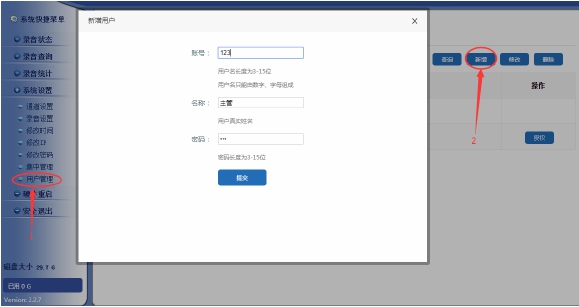 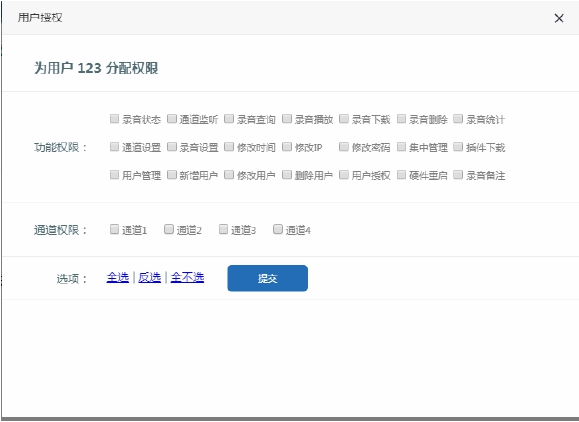 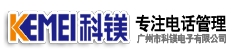 电话管理第一品牌
http://www.gzkm.cn
四、语言切换


	用户可以自行切换录音仪的显示语言，支持简体中文，繁体中文，英文版本；





























































	―――――――――---------――――END--------------―――-------------------


		14
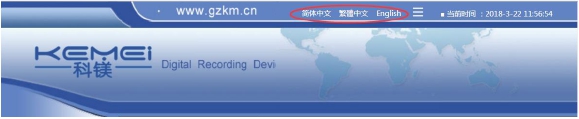